UFV FLO June 15 Course
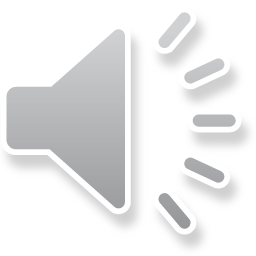 Welcome to the UFV FLO Course
Upgrading and University Prep Department     
 
        Faculty of Access and Continuing Education








Canada Education Park Campus,
Chilliwack, BC
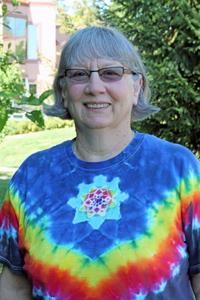 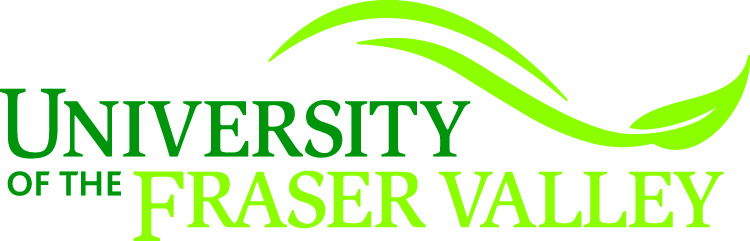 Leonne Beebe
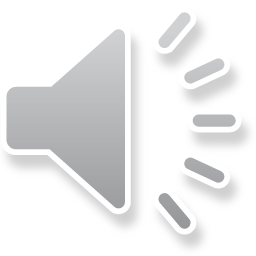 I use Blackboard Learn tools to “tech enhance” my multi-level Fundamental Math Courses.
Class Announcements   

Individual Review and Reflect Journals 

Collaborative Group Discussions  

Teacher Full Grade Centre  

Student Full Grade Centre    

I also use the Blackboard Learn tools to collect and store research data on journals and discussions.
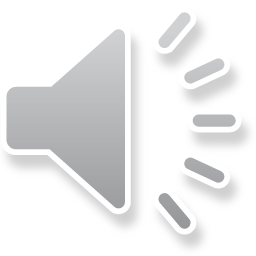 Walking past my home with my cat, Callie, I see this view of Mt. Cheam near Agassiz.
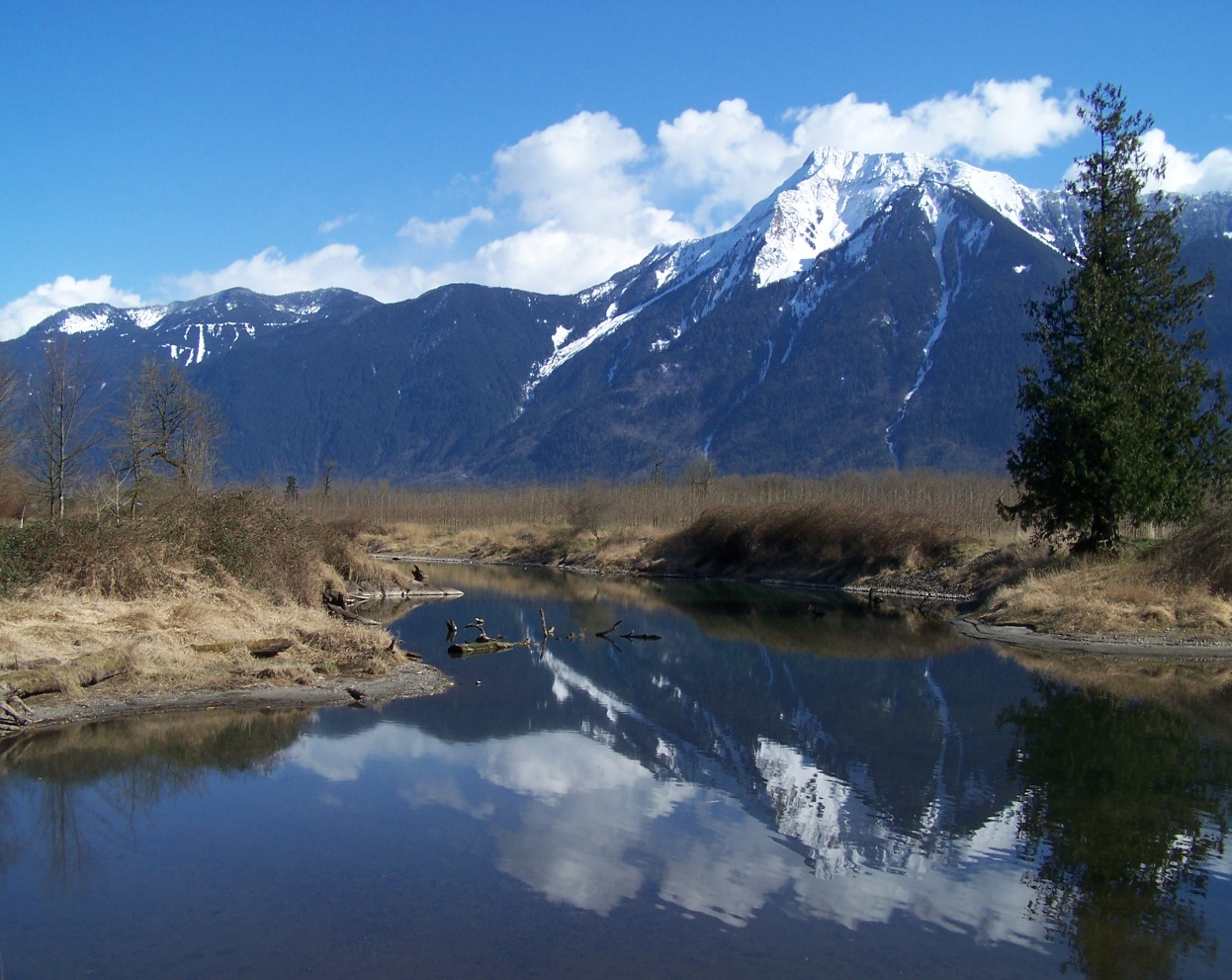 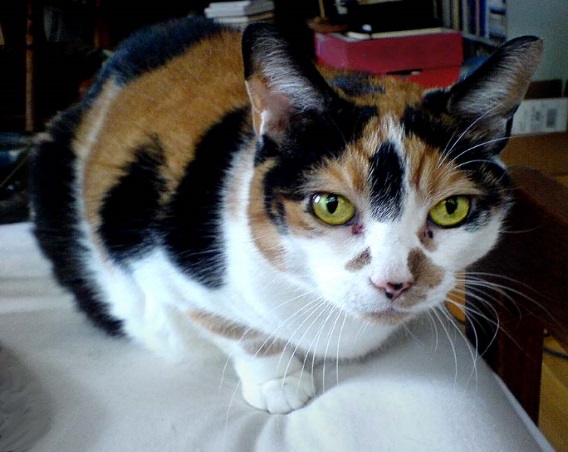 Callie
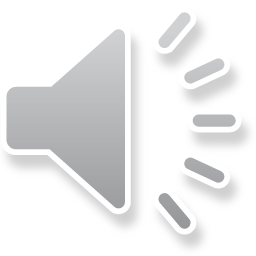 These are my  favourite  sayings I share with my students.
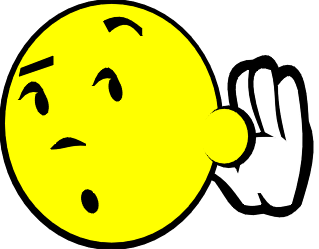 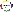 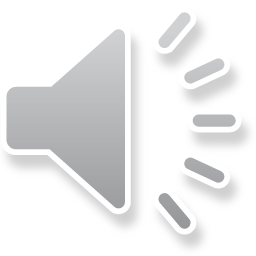 Source: http://www.aseire.com/index/you-never-know-who-s-listening
“Try has NO power. Do has NOW power.”
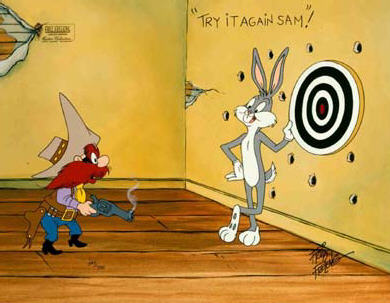 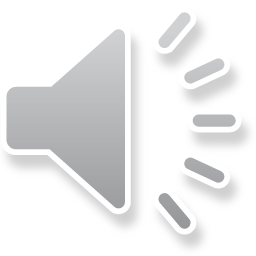 Source: Bing on-line pictures
“Worrying is like a rocking chair.               It keeps you busy,   but it doesn’t get you anywhere.”             Source: words - Erma Brombeck
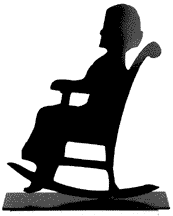 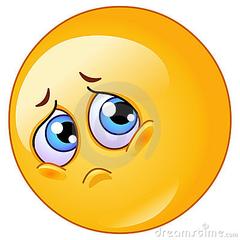 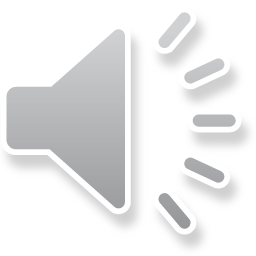 Source: http://www.adamgonnerman.com/2009_11_01_archive.html
“Learning starts with confusion.  Out of confusion comes clarity.
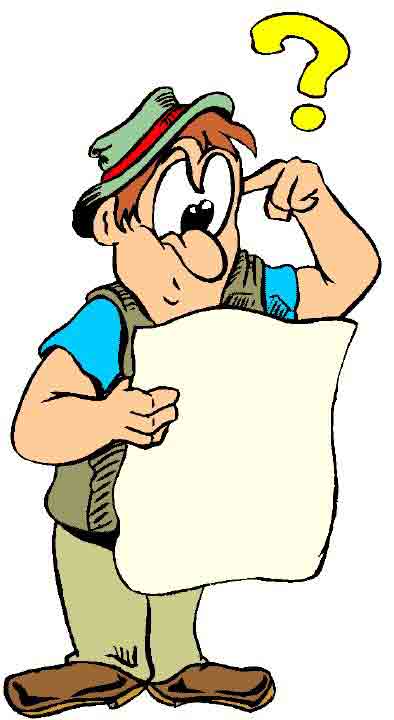 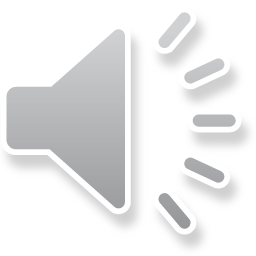 Source: https://lewismct.wikispaces.com/1A+Voc2
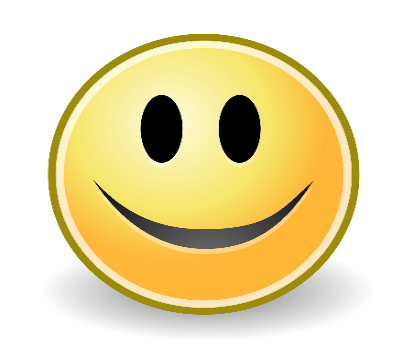 Enjoy your UFV FLO course
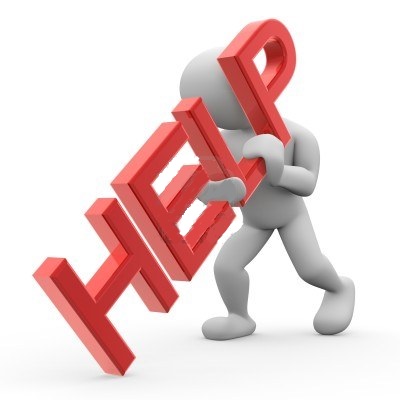 Please ask for

 Please keep in touch

         Leonne Beebe
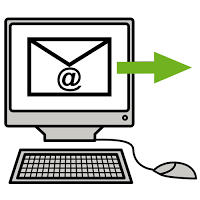 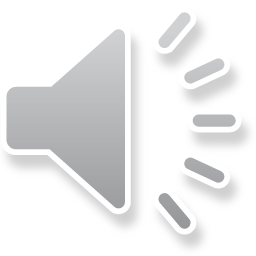 Source: happy face - http://timesunlimited.blogspot.com/2012/09/r-u-ok.html
             help - https://asd-hs.wikispaces.com/help+-+held;                                                                                                                           computer - http://blogdelosmaestrosdeaudicionylenguaje.blogspot.com/2014/01/arasaac-se-vuelve-presentar-los-premios.html